المحاضرة الرابعة - د. مازن داود
12/2/2018
مبادئ الإدارة الحديثة 
النظريات، العمليات الإدارية، وظائف المنظمة
مبادئ الإدارة
الدكتور مازن داود سلمان
1
المحاضرة الرابعة - د. مازن داود
12/2/2018
دراسات (هوثورن) و(التون مايو)
يعتبر إلتون مايو مؤسسا لمدرسة العلاقات الإنسانية و هو مشهور بأبحاثه المتعددة، و بتجارب هاوثورن على وجه الخصوص التي أجراها في ثلاثينات القرن العشرين، و التي أظهرت أهمية تأثير المجموعات على السلوك الفردي للعمال. لقد حاول في البداية بحث سبل رفع الإنتاجية عبر سلسلة من التجارب، كتغيير ظروف الاضاءة في ورشات العمل مما سمح له باكتشاف أن إنتاجية العمال لا تتعلق بالعوامل المالية و المادية، بل تتعلق بعوامل اجتماعية، وكالصداقة داخل محيط العمل، و بمدى شعور العمال بالأهمية.
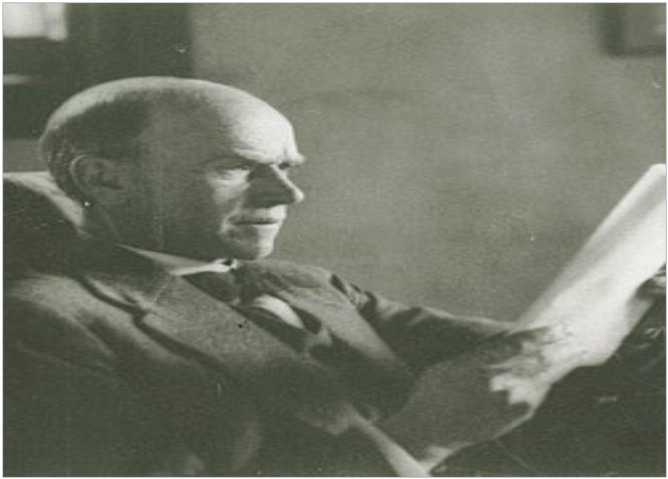 2
المحاضرة الرابعة - د. مازن داود
12/2/2018
المدرسة السلوكية (الإنسانية)
وقد جاءت بعد المدرسة الكلاسيكية ، لتركز اهتمامها على الجوانب غير الرسمية ، وأهمية تكييف الهيكل التنظيمي بما ينسجم مع متطلبات المنظمة والتأكيد على الحوافز المعنوية  للفرد وجماعات وفرق العمل فيها ، وتؤكد المدرسة السلوكية على أهمية فهم سلوكيات ومشاكل العاملين فيها وحاجاتهم واتجاهاتهم في مواقع العمل .
يعد (التون مايو) المؤسس الحقيقي لهذه المدرسة
3
المحاضرة الرابعة - د. مازن داود
12/2/2018
مفهوم العلاقات الإنسانية
يقصد بالعلاقات الإنسانية "كيفية التنسيق بين جهود الأفراد المختلفين من خلال إيجاد جو عمل يحفز على الأداء الجيد والتعاون بين الأفراد بهدف الوصول إلى نتائج أفضل بما يضمن اشباع رغبات الأفراد الاقتصادية والنفسية والاجتماعية".
وقد توصلت تجارب هوثورن إلى النتائج التالية :
ميل الأفراد العاملين في وحدة إنتاجية واحدة إلى تكوين تنظيمات غير رسمية فيما بينهم.

تأثر تصرفات الأفراد داخل التنظيم بالإطار الذي ترسمه لهم الجماعة.

أن الحوافز المعنوية تقوم بدور حيوي في تحفيز الأفراد للعمل.

إن طاقة الفرد للعمل لا تتحدد طبقاً لطاقته الفسيولوجية وإنما أيضاً طبقاً لطاقته الاجتماعية من حيث شعوره بالرضا والتفاهم القائم بينه وبين رؤسائه من ناحية، ودرجة التعاون مع زملائه في العمل من ناحية أخرى.

دور القيادة غير الرسمية في التأثير على سلوك الأفراد داخل التنظيم من حيث تكوين الجماعات ونمط العلاقات بينهم.
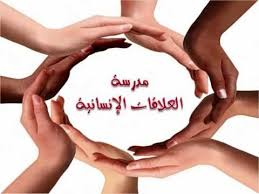 4
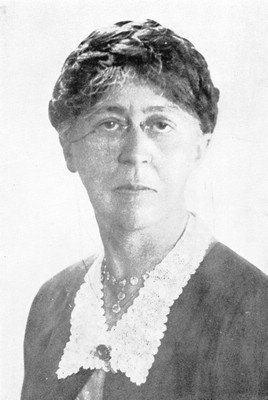 المحاضرة الرابعة - د. مازن داود
12/2/2018
ماري باركر فوليت لقد كان صوت Follett الصوت الوحيد المختلف في عهد المدارس الإدارية التقليدية الذي تميز عن بقية الأصوات. وإذا كان Taylor يدعى بأبي الإدارة العلمية، فإن Follett كانت كما يصفها  البعض بانها أم الإدارة. فقد تحدثت في مواضيع في أوائل القرن الماضي، ينظر إليها على أنها حديثة حتى في وقتنا الحاضر. فتناولت مواضيع مثل التعاون والعمل الجماعي، ونظرت إلى المؤسسات على أنها مجتمعات متعاونة علبها أن تعمل لتحقيق أهداف مشتركة. وشجعت العاملين والمديرين على العمل بتوافق وتعاون وانسجام دون سيطرة جهة على أخرى. وأكدت أهمية الحرية في التعبير وأهمية التعاون لحل الخلاف في العمل. ورأت بأنه من واجب المدير أن يساعد الناس في المنظمة على التعاون معا وتحقيق التكامل في المصالح والأهداف. وفي مجموعة من المقالات التي تم جمعها وتوثيقها عن
دراسة ماري باركر فيوليت
5
المحاضرة الرابعة - د. مازن داود
12/2/2018
دراسة ماري باركر فيوليت
دراسة فوليت تؤمن بدور الموظف في المنظمة كمالك لها، لخلق شعور بالمسؤولية الجماعية تجاه العمل وتجاه أهداف المنظمة واليوم وبعد ما يقارب من مئة عام بدأت أدبيات الإدارة تناقش مواضيع مثل "الموظف المالك" أو "المشاركة في الربح" و " المشاركة في المكاسب". وهذا يؤكد اهتمام هذه العالمة بالبعد الإنساني في العمل، من خلال نظرة متوازنة بين أهداف العمل وأهداف وحاجات الإنسان. على أي حال، كانت أفكارها متميزة ومتقدمة على الحقبة التي كانت تعيشها وهذا يدل على أن الاهتمام بالجانب الإنساني وتنميته لا يرتبط  بزمان أو مكان أو فكر معين.
6
المحاضرة الرابعة - د. مازن داود
12/2/2018
دراسة جستر برناردنطرية النظام التعاوني
Chester Barnard (1886-1961)
7
المحاضرة الرابعة - د. مازن داود
12/2/2018
نظرية شستر برناردنظرية النظام التعاوني: (تشسر بارنارد) 
تعتبر نظرية بارنارد Chester Barnard من أهم نظريات الفكر التنظيمي، وأكثرها تأثيراً في ميدان الإدارة. وقد ظهرت أفكار هذه النظرية في كتابين أساسيين له هما:أ ـ وظائف المدير ونشر في عام 1938 للمرة الأولى.ب ـ التنظيم والإدارة ونشر في عام 1948.فالتنظيم إذاً هو نظام مفتوح يقوم على العناصر الثلاثة التالية:أ ـ وجود هدف مشترك يجمع بين الأعضاء ويسعون لتحقيقه.ب ـ وجود نظام اتصالات كفوءة بين أعضاء التنظيم.جـ ـ رغبة أعضاء التنظيم الصادقة للعمل والمساهمة.وتقوم هذه النظرية على المفاهيم التالية:1 ـ الفرد:
إن الإنسان مخلوق اجتماعي بطبعه، فلا يمكن أن يعيش إلا مع إنسان، والإنسان مستقل، وبنفس الوقت يعد جزءاً من نظام، وهو شيء حي
8
المحاضرة الرابعة - د. مازن داود
12/2/2018
له أيضاً القدرة على التكيف وعلى التوازن الداخلي مع العالم الخارجي، وله القدرة على الاستمرار بالرغم من التغيرات التي تحدث داخل ذاته وخارجة عنه.ويقول بارنارد أن الفرد غالباً ما يكون على استعداد لتقبل أية رسالة باعتبارها أمراً صادراً إليه إذا توفرت أربعة شروط متتابعة هي:1 ـ إذا كان قادراً على فهم وإستيعاب الرسالة.2 ـ إذا كان يعتقد أن الرسالة تتناقض مع أهداف المنظمة.3 ـ إذا كان يعتقد أنها تتمشى مع أهدافه الشخصية.4 ـ إذا كان قادراً من الناحية الذهنية والجسمانية على مواكبتها.
2 ـ التنظيم الرسمي:
إن التنظيم الرسمي من وجهة نظر بارنارد يتألف من العناصر التالية:1 ـ الهدف المشترك2 ـ الاتصال3 ـ السلطة وقبولها4 ـ اتخاذ القرارات5 ـ التخصص6 ـ الرغبة في العمل7 ـ التوجيه والإشرافويخلص بارنارد إلى النتيجة التالية، أن تبعية المنظمات لتنظيم رسمي أعلى يترتب عليها أشكال من التقييد والحد من حرية الحركة للمنظمات التابعة التي تصبح بالتالي معتمدة أو قاصرة أو ناقصة
9
المحاضرة الرابعة - د. مازن داود
12/2/2018
3ـ التنظيم غير الرسمي:
في كل تنظيم رسمي هناك تنظيم غير رسمي، فالأول يقوم على أساس عقلاني محدد ومرسوم، بينما يقوم الثاني على أساس عاطفي وهو لا نهائي لأنه يعتمد على العلاقات الشخصية بين العاملين. كما أنه يقوم على أساس توافق للطباع أو على أساس مهني أو أساس عصبي أو ديني. والعلاقة بين قوى التنظيم متينة، ولا يمكن وجود واحد منهما دون الآخر. وإن التنظيم غير الرسمي مفيد لأنه وسيلة لحفظ الأفراد في إطار التنظيم الرسمي. لذلك فإن مهمة الإدارة أن تجعل التنظيم غير الرسمي يعمل في الاتجاه الذي يساعد على تحقيق أهداف التنظيم الرسمي حتى لا يتعارض التنظيمان، يصور جستر برنارد المنظمة بانها منظومة اجتماعية تعاونية تفاعلية من الفعاليات والقوى المنسقة بوعي ،
10
المحاضرة الرابعة - د. مازن داود
12/2/2018
.ويتسبب ذلك في إحباط جهود المنظمة. وعلى هذا فإن التنظيم غير الرسمي يقدم خدماته للتنظيم الرسمي في المجالات التالية:أ ـ تنمية وتدعيم الاتصال بين أعضاء التنظيم.ب ـ تحقيق التماسك والترابط بين الأجزاء المختلفة للتنظيم.جـ ـ تحقيق شعور التكامل الشخصي واحترام الذات وحرية الاختيار بين أعضاء التنظيم.
11
المحاضرة الرابعة - د. مازن داود
12/2/2018
ومن أهم المساهمات التي قدمها بارنارد للإدارة فكرة التوازن التنظيمي. فهو يرى أن الفرد يتعاون مع التنظيم إذا كانت المغريات والحوافز بأشكالها المختلفة تزيد عن المساهمات التي يطلب من الفرد تقديمها وإذا حدث عكس ذلك، فإن العضو يرفض التعاون والاشتراك معبراً عن ذلك بطرائق متعددة تتراوح في شدتها من التذمر والاحتجاج البسيط إلى تقديم الاستقالة .
12
المحاضرة الرابعة - د. مازن داود
12/2/2018
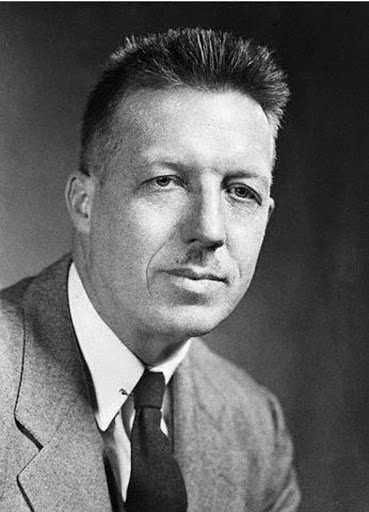 دوغلاس ماكريكر  نظرية (Y)
13
المحاضرة الرابعة - د. مازن داود
12/2/2018
دوغلاس ماكريكر  نظرية (Y)
اطلق  ماكريكر على نظرية الإدارة العلمية لـ(تايلور) نظرية (X)  وأسس نظرية معاكسة لها أطلق عليها نظرية (Y) وهي معاكسة لها تماماً ، وتفترض هذه النظرية :
14
المحاضرة الرابعة - د. مازن داود
12/2/2018
نظرية (Y)
نظرية (X)
العمل نشاط طبيعي للانسان .
حوافز داخليه .
الانسان طموح ،مبادر،يتحمل مسؤليه.
الانسان مستعد لتعلم اشياء جديدة .
الانسان منفتح ويفكر في اهداف المنظمه.
رقابه داخلية ذاتية .
الانسان كسول بطبعه
حوافز خارجيه
الإنسان لا يملك الطموح ولا يتخذ المبادرة ويتحاشى المسؤولية
الإنسان غير قابل للتغير
الإنسان منغلق داخلياً كل ما يهمه أهدافه الخاصة فق 
الرقابة الخارجية
15
المحاضرة الرابعة - د. مازن داود
12/2/2018
ان من أبرز النظريات التي تناولت العامل البشري في الإدارة ومهدت بصورة كبيرة لعلم إدارة الموراد البشرية، هي نظرية  Xو Y  والتي تركز على سلوك الثواب والعقاب للإفراد ومدى تأثير المكافأة والجزاءات في العمل حيث ركز دوجلاس  ماكجروجر على أهمية فهم العلاقة بين الدافعية وفلسفة الطبيعة البشرية، وقد بنى نظريته على أن معظم المديرين يميلون إلى وضع الافتراضات عن العاملين معهم، واختيار الأسلوب المناسب لدفعهم من خلالها، وبناء على هذه الافتراضات، فقد قسم ماكجروجر العاملين إلى مجموعتين أطلق عليهم الرمزي

Y - X     
ووضع ميزانا لقياس العقاب والثواب فكلما كان الموظف اكثر انتاجيه وعطاء اتجه للجانب الايجابي ، وجوزي على عمله والعكس يحدث ، ثم مثل الرمزين باتجاه وسلوك الفرد كما يلي في الجدول
16
المحاضرة الرابعة - د. مازن داود
12/2/2018
ثالثاً: مدرسة الاتجاهات المعاصرة
17
المحاضرة الرابعة - د. مازن داود
12/2/2018
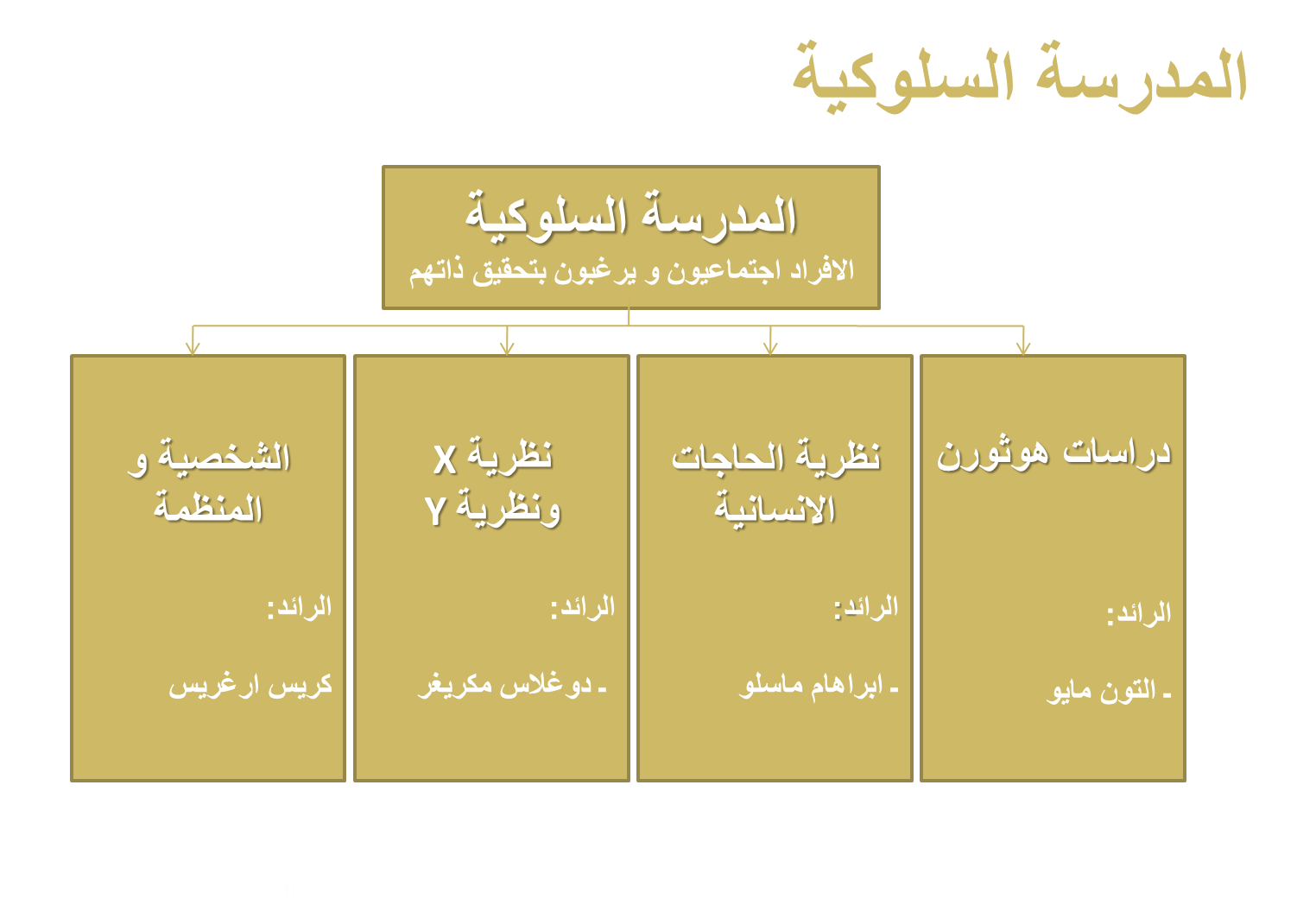 18
حاجات تحقيق
 الذات
المحاضرة الرابعة - د. مازن داود
12/2/2018
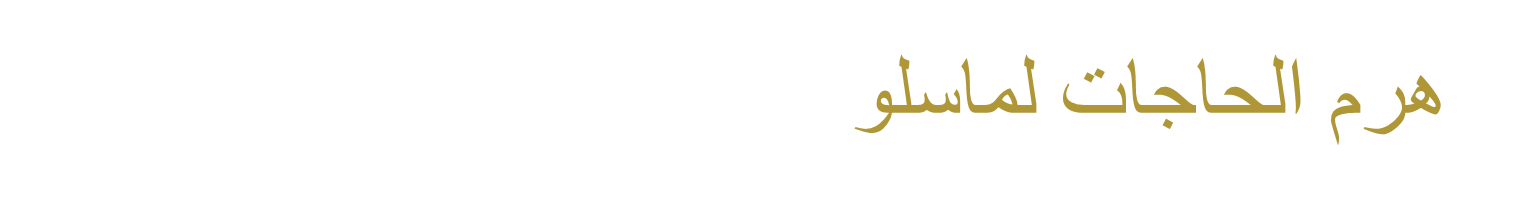 الحاجة الى التقدير
الحاجات الاجتماعية
حاجات الامان
الحاجات الفسيولوجية
19
المحاضرة الرابعة - د. مازن داود
12/2/2018
هرم الحاجات لماسلو
الانجاز المتميز و استخدام الطاقات الذاتية للابداع و التفرد باعمال اساتثنائية
الحاجة الى الاحترام او التقدير من قبل الآخرين و الاعتراف بالجهود المبذولة
الحاجة للحنان و الانتماء الى مجموعة 
ضمن المجتمع الذي نعيش فيه
الحاجة للامان و الحماية و الاستقرار
كالامن الشخصي، الحماية من الامراض و البطالة
مثل الغذاء و الماء، ..
20
المحاضرة الرابعة - د. مازن داود
12/2/2018
مدرسة الاتجاهات المعاصرة
وهي المدرسة التي جمع بين جميع المدارس السابقة وراعت جميع الجوانب وهذا أيضا يؤكد نظريةمدرسة النظم برفض تعميم المبادئ  ، وتضم عدة نماذج إدارية منها :
نظرية المنظومات المفتوحة .
الإدارة الكمية .
نظرية (Z) .
الإدارة الموقفية .
21
المحاضرة الرابعة - د. مازن داود
12/2/2018
نظرية المنظومات المفتوحة
مفهوم النظرية : أن لكل نظام مدخلات ومخرجات، وأن المنظمة يمكن النظر إليها كنظام متكامل يتكون من مجموعة من النظم الفرعية ( إنسان ، أموال ، مواد ، معدات ، معلومات ، وغيرها )، كما أنها تكون جزءاً من نظام آخر أكبر وهو القطاع الاقتصادي الذي تنتمي إليه ، وهذا بدوره يعتبر جزءاً من كل ، وهكذا إلى أن يشمل مفهوم النظم العالم بأسره.
22
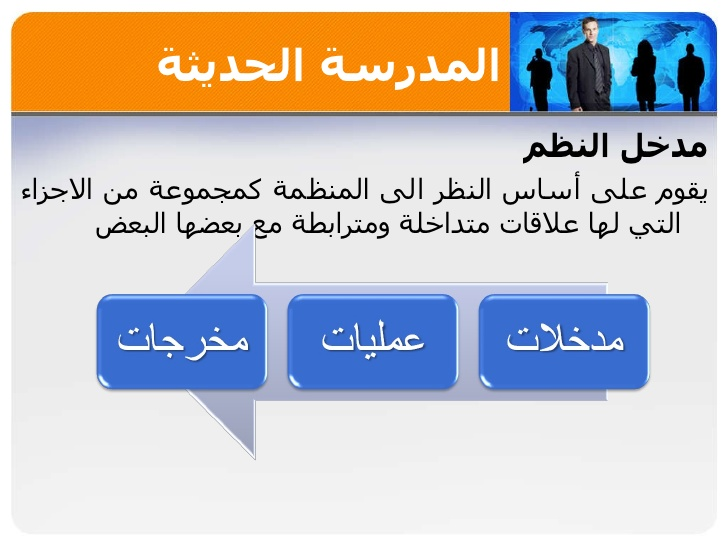 المحاضرة الرابعة - د. مازن داود
12/2/2018
التغذية العكسية (الراجعة)
23
المحاضرة الرابعة - د. مازن داود
12/2/2018
أهمية مدخل المنظومات في دراسة المنظمة
المنظمة لا تعيش في الفراغ وانما هي منظمة مفتوحة على البيئة تحصل منها على المدخلات وتعطيها المخرجات وتفسر مؤشرات التغذية العكسية المستلمة منها.
التأكيد على ترابط المنظومات الفرعية وتعاضدها ، مما يعني ضرورة فهم الإدارة لترابط عمل التقسيمات الداخلية للمنظمة .
24
المحاضرة الرابعة - د. مازن داود
12/2/2018
ثانياً : مدخل الإدارة الكمية
هناك تسميات كثيرة لمدرسة التحليل الكمي في الإدارة ، منها علم اتخاذ القرارات وعلم الإدارة ، ومدخل بحوث العمليات ، بسبب تعقد بيئة المنظمات واتساعها برزت الحاجة لوضع الأساليب الكمية والإحصائية وتقنيات القياس الرياضي لقياس متغيرات المشكلة الإدارية ، الذي ينظر إلى نشاطات المنظمة بأنها عمليات منطقية يمكن ترجمتها بصورة كمية على شكل نماذج ومعدلات ورموز رياضية وبظهور الكومبيوتر أصبح من الممكن استخدام هذا المدخل على نطاق واسع في معالجة كافة عمليات المنظمة.
25
المحاضرة الرابعة - د. مازن داود
12/2/2018
الإدارة الكمية
تطور المدخل الكمي خلال الحرب العالمية الثانية إذ حاول الجيش البريطاني استخدام النماذج الكمية والرياضية في إدارة مارد الجيوش المنتشرة في الكرة الأرضية ، وبعد النجاح الساحق الذي حققه المدخل الكمي ، تم الاستفادة منه بعد الحرب في قطاع الادارة ، وهناك ثلاثة اتجاهات للمدخل الكمي هي :
1. علم الإدارة  2. بحوث العمليات  3.نظم المعلومات الإدارية
26
المحاضرة الرابعة - د. مازن داود
12/2/2018
الإدارة الكمية
علم الادارة : اي التوجه الاداري في استعمال النماذج الادارية ، الهدف تقديم حل رياضي للمشكلة المطروحة أو تحديد أفضل البدائل .
بحوث العمليات : وهي تطبيقات احصائية ورياضية يمكن استخدامها في مجالات متنوعة لعمل المنظمة ، مثل رقابة المخزون ، وتطبيق نظرية صفوف الانتظار وتحليل التعادل .
نظم المعلومات الادارية : وهي معلومات مصممة اصلا للمدير (قاعدة البيانات) لاسناد ودعم عملية اتخاذ القرار
27
المحاضرة الرابعة - د. مازن داود
12/2/2018
نظرية (Z)
نظرية Z في الإدارة : ( أو النظرية اليابانية في الإدارة الحديثة ) : 
هي أفضل وأحدث النظريات المطبقة حالياً في كبرى الشركات العالمية والتي أثبتت مدى فائدتها للمنشئات والإدارات الحكومية وغيرها ، وأساس النظرية هو ، أن العلاقة بين الإدارة والعاملين يسودها :
1- الألفة.
2- المودة .
3- الثقة الكاملة .
ولم تهمل النظرية الفروق الفردية بين العاملين فبدلاً من تنميطهم قامت النظرية على خلق بيئة اندماجية متكاملة بين الإدارة والعاملين ، فهي تقوم على بناء فرق عمل ذات اختصاص واحد وتحت إشراف مدير المجموعة وربما يكون أقل من حيث المرتبة والمنصب من شخص آخر يعمل ضمن نفس الفريق.
28
المحاضرة الرابعة - د. مازن داود
12/2/2018
نظرية (Z)
هذا ما يسمى بالقائد ، وهناك فرق كبير بين القائد والمدير . فالقائد هو الذي يقوم بقيادة فريق نحو تحقيق هدف محدد ، والمدير هو الذي يضع الاستراتيجيات ويبحث الأهداف ويديرها ويوزع المهام بين موظفيه. 
وقد جاءت نظرية Z موافقة لنتاج فكري ثقافي متراكم في اليابان ، ففي اليابان ، كان المعبود الأول لديهم وإلههم الأوحد هو الإمبراطور ، وكان الإمبراطور هو الآمر الناهي في الإمبراطورية اليابانية. وحين نشبت الحرب بين اليابان وأمريكا ، قامت أمريكا بهدم صرح عظيم لدى اليابانيين وهو .. الإمبراطور !
مع مطلع 1953م بدأ التحول في طريقة الإدارة في اليابان .
29
المحاضرة الرابعة - د. مازن داود
12/2/2018
نظرية (Z)
وركيزة النظرية عند اليابانيين هي : عبادة العمل وزيادة الإنتاج ، فأصبحت العقوبة لدى اليابانيين ، منعهم من العمل .اتجهت الإدارة اليابانية في بداياتها بتكوين فرق عمل ، في الفصول الأولى في الدراسة. ففي اليابان لا يوجد نجاح فردي لشخص واحد إنما يوجد نجاح مجموعة متكاملة !في فصل واحد يتم تكوين فريق عمل ، ويدربوا على كيفية اختيار قائد الفريق ، تعطى ورقة امتحان واحدة للفريق بالكامل ويتم حلها بينهم جميعاً !!النجاح يسجل للجميع .. والرسوب كذلك .هذه البيئة العملية خلقت إنتاج يصل إلى ما يسمى ZeroError ، أو الخطأ الصفري . وهو يعني أنه وعلى
30
المحاضرة الرابعة - د. مازن داود
12/2/2018
نظرية (Z)
خط الإنتاج فإن المخرجات ذات العيب الصناعي .. هي صفر بالمائة .وفي هذه البيئة الصحية للعمل ، خرجت ما يسمى بإدارة الجودة الكاملة أو TQM . كما ظهر مفهوم JIT أي لا يوجد اعتصامات ، لا يوجد أعياد رسمية ، يوجد عمل وعمل فقط ،وإنتاج يتزايد مع الوقت ، حتى توصلوا إلى ما يسمى بـالتوريد اللحظي ، ليكون المخزون يساوي صفراً . فلا يحتاجون لوجود مخازن كبيرة تأخذ أماكن واسعة من بلد يكتظ بالناس العاملين .إن أسلوب الإدارة الياباني يعتمد على نظرية الإدارة بالجودة الشاملة ، أو مايسمى مبادئ ديمنغ ، وهو الإداري الإقتصادي الأمريكي الذي وضعها لليابانيين ، وهي منظومة من المبادئ والأدوات والممارسات التي تهدف إلى تحقيق الرضا عند الزبون .وتساعد الإدارة بالجودة الشاملة على تحقيق الهدف من خلال إلغاء العيوب والأخطاء التي قد ينطوي عليها المنتج أو الخدمة، وإضفاء طابع القوة على التصميم الذي يخرج به المنتج، وتسريع الخدمة، تخفيض التكلفة وتطوير جودة العمل كل ذلك من خلال تغيير ثقافة التنظيم.
Total Quality Management
31
المحاضرة الرابعة - د. مازن داود
12/2/2018
السمات العامة لنظرية الادارة اليابانية
التوظيف مدى الحياة
تنوع الخبرات افقيا
توظيف الرقابة الذاتية والرقابة المشتركة
الاهتمام الشامل بالفرد وليس فقط بقدراته الفنية ومهاراته الذاتية والمكتسبة.
الاهتمام بالجودة الشاملة.
32
المحاضرة الرابعة - د. مازن داود
12/2/2018
الادارة الموقفية
لإدارة الموقفية (أو المدرسة الظرفية ) من أنجح المناهج الإدارية، وهو أحد المناهج الحديثة في علم الإدارة.
يمثل هذا المنهج اعترافاً من علماء الإدارة أنه لا يوجد نظرية إدارية واحدة ثابتة يمكن تطبيقها بشكل مستمر في مختلف أنواع المؤسسات ولجميع الظروف. حيث أن ما يصلح لمؤسسة قد لا يصلح لأخرى، لذا يتم استخدام نظريات بشكل انتقائي حسب الظرف أو الموقف. ويتأثر المديرون في إدارة مؤسساتهم بمجموعة من العوامل والظروف المتغيرة التي تواجههم، مما يوجب عليهم التكيف مع هذه العوامل بأساليب مناسبة تمنكهم من تحقيق الأهداف المرجوّة.
33
المحاضرة الرابعة - د. مازن داود
12/2/2018
الادارة الموقفية
ويعد أول أنموذج للقيادة الموقفية، وقد صمم "Fiedler" لهذا الغرض مقياس (Least Preferred Coworker) (LPC) لتحديد فيما إذا كان القائد من النوع الذي يهتم بالعمل أو من النوع الذي يهتم بالعاملين. والقاعدة الرئيسة لهذه النظرية هي أن فاعلية القيادة تتحدد بمدى ملائمة النمط القيادي المستخدم في موقف معين لمتطلبات الموقف وتحديده, من خلال وضع تشخيص دقيق للموقف الإداري الذي يمارسه القائد ومرؤوسيه من خلال عناصر الموقف
34
المحاضرة الرابعة - د. مازن داود
12/2/2018
عناصر الموقف الظرفي
عناصر الموقف وهي:1- العلاقة بين القائد وموظفيه, وهذا يتطلب معرفة مدى تقبل الموظفين لقائدهم وارتياحهم لتعامله معهم.2- البناء التنظيمي للعمل, والذي يؤكد أنه كلما كانت مهمة العمل محددة تضمن بناء معين فأن على القائد إبلاغ موظفيه بما يجب أن يقوموا به.3- سلطة القائد المستمدة من مركزه, ويقصد به السلطة الرسمية التي يكتسبها القائد بحكم مركزه الوظيفي وتمنحه حق المكافئة وفرض العقوبة وتفويض السلطة.واستنادًا إلى عناصر الموقف حدد "فيدلر" ثمانية مواقف قيادية يستطيع القائد أن يحدد نمطه من خلالها ومن خلال التحكم بعوامل الموقف وإذا لم يتمكن من التحكم بالموقف لا بد من تغيير نمط قيادته ليحقق النجاح.
35
المحاضرة الرابعة - د. مازن داود
12/2/2018
الادارة الموقفية
وتمتاز هذه النظرية بالديمقراطية الشديدة, فهي لا تقتصر القيادة على عدد محدود من الناس وإنما تجعلها للجميع. أما النقد الموجه إليها فيتركز في مبالغتها بالاعتماد على المواقف, حيث أن معظم الناس يمكن أن يصبحوا قادة, إذا نجحوا في مواجهة المواقف التي يتعرضون لها, والشخص الذي ينجح مصادفةً في تلبية حاجات مجموعة في وقت ما أو موقف ما يُعد في نظر هذه النظرية قائدًا. كما أن الفرد قد يكون قائدًا في موقف ما عندما تتوفر فيه مهارات وكفايات مناسبة لهذا الموقف, ويكون تابعًا في موقف أخر لا تتوفر فيه المهارات والكفايات المطلوبة للموقف الجديد.لقد اكد رواد المدرسة الموقفية على مجالين اساسيين هما:1-المتغير البيئي الذي يتضمن جميع القوى وعنصر اللا تأكد البيئي والتكنولوجيا .2-المتغير الهيكلي الذي يتضمن الهيكل التنظيمي وحجم المنظمة واختيار التصميم المناسب لها.
36
المحاضرة الرابعة - د. مازن داود
12/2/2018
الادارة الموقفية
وقد تم اللجوء للمدرسة الموقفية الى اسباب عديدة من بينها :1-تواجه المنظمات ظروف ومواقف مختلفة والتي تتطلب استخدام اساليب مختلفة وغير متماثلة في الادارة, لذلك لابد ان يواجه المدراء مهمة تحديد الاساليب المختلفة التي يمكن تطبيقها او ممارستها في كل موقف تواجهه مستقبلا" .2-تتمثل القيمة الاساسية للمدرسة الموقفية بعدم ثبات المواقف الانسانية والاوضاع السلوكية من حيث الزمان والمكان وبالتالي يؤثر ذلك على طبيعة افعال الفرد والجماعة في المنظمة.3-عدم خضوع المدرسة الموقفية للطبيعة الحركية في علاقاتها كما كان يؤكد عليها في المدرستين الكلاسيكية والانسانية.4-مراعاة الظروف والمتغيرات الموقفية التي ينبغي استيعابها بدقة .و هذه النظرية تقوم على الأسس التالية:
37
المحاضرة الرابعة - د. مازن داود
12/2/2018
الادارة الموقفية
1-ليس هناك طريقة واحدة يمكن اتباعها في الإدارة.2-إن الممارسات الإدارية يجب أن تتماشى مع المهام المختلفة التي يقوم بها الأفراد مع البيئة الخارجية، ومع حاجات الأفراد في المنظمة.3-إنها تمثل تحدياً لقدرة المديرين التحليلية والقدرة على رؤية الذات والبيئة بأنواع مختلفة من الظروف والمواقف وهذا هو الطريق لتطوير وتنمية الشخصيات.4-إن التنظيم نظام مفتوح يتكون من نظم فرعية مختلفة يتفاعل بعضها مع بعض، وترتبط مع البيئة الخارجية بعلاقات متشابكة.يتكون التنظيم من ثلاثة نظم فرعية هي: النظام الفرعي الفني أي إنتاج سلع وخدمات التنظيم، النظام الفرعي التنظيمي أي تنسيق العلاقات الداخلية للتنظيم، النظام الفرعي المؤسس أي تنسيق العلاقات الخارجية مع البيئة.
38
المحاضرة الرابعة - د. مازن داود
12/2/2018
تحضير الدرس القادم
الفصل الثالث 
الادارة في البيئة المتغيرة
39
المحاضرة الرابعة - د. مازن داود
12/2/2018
نهاية الدرس
شكرا لكم احبتي لحسن استماعكم وتفاعلكم
40